Domini
Si definisce come dominio un gruppo di valori differenti, tutti però dello stesso tipo. 
In altre parole i domini sono intervalli di variabilità per gli attributi di determinati campi, che esauriscono i possibili valori per ciascun campo.
Consideriamo la seguente Query:
Select Studenti.Nome, Studenti.Cognome, Corsi di laurea.Denominazione
From Studenti, Corsi di laurea 
Where Studenti.Cod_corso = Corsi di laurea.Codice

Le tavole di partenza sono:
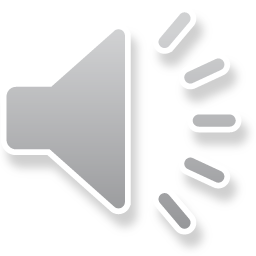 Studenti
Corsi di laurea
Il risultato:
Come si ricorderà, il prodotto cartesiano fra i record delle due tabelle è stato evitato usando la clausola di Where, che impone l’uguaglianza della PK della tabella Corsi di laurea (Corsi di laurea.Codice) con la SK della tabella Studenti (Studenti.Cod_corso).

Consideriamo adesso questa Query:
Select Studenti.Nome, Studenti.Cognome, Corsi di laurea.Denominazione
From Studenti, Corsi di laurea 
Where Studenti.Cod_corso = Corsi di laurea.Denominazione
Questa Query è errata, perchè si basa sull'uguaglianza di due attributi (Studenti.Cod_corso e Corsi di laurea.Denominazione) che non sono definiti sullo stesso dominio, pertanto non sono confrontabili.

In linea generale si può asserire che se due attributi possono memorizzare valori dallo stesso dominio allora sono possibili confronti fra i due campi attraverso operatori SQL. 
Al contrario, se due attributi contengono valori non omogenei, probabilmente un confronto fra questi non ha senso e costituisce pertanto un'operazione errata.
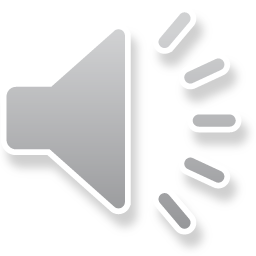 Indici
Consideriamo ora la tabella Studenti alla quale è stato inserito il campo residenza:
Studenti
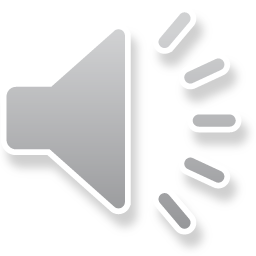 Si immagini di dover spesso estrarre dati relativi agli studenti e condizionare l’estrazione di tali dati per la città di residenza dell’iscritto (campo Residenza della tabella Studenti).
Una Query che estrae matricola, nome e cognome di tutti gli iscritti che risiedono a Trieste sarà:
Select Studenti.Matricola, Studenti.Nome, Studenti.Cognome
From Studenti
Where Studenti.Residenza = ‘Trieste’
Il risultato sarà:
Notare che nella select non ho richiesto di vedere anche la residenza ma solo nome, cognome e matricola (i tre campi della tabella derivata risultato della Query).
Per eseguire la Query, il DBMS ha dovuto leggere sequenzialmente i record della tabella Studenti, controllare il valore nel campo Residenza e, se questo coincideva con Trieste, tenere il record, altrimenti scartare il record.
Nel nostro caso la tabella Studenti conteneva solamente 5 record, quindi la select sarebbe stata molto veloce.
Immaginiamo invece il caso di avere una tabella studenti con tanti record: indubbiamente i tempi di esecuzione sarebbero stati più lunghi.
Per contenere i tempi di esecuzione delle Query nel caso di tabelle con molti record, si possono utilizzare gli indici.
Si può nel nostro caso rendere indice il campo Residenza della tabella Studenti.
Il DBMS costruirà in tal caso una tabella trasparente (nel senso che l’utente non si deve preoccupare della sua gestione, totalmente a carico del DBMS). Questa tabella avrà due soli campi. Il primo sarà una determinata residenza, il secondo il riferimento della posizione fisica dei vari record della tabella Studenti che hanno quel determinato valore nel campo Residenza della tabella. 
Si veda la tabella indice nella prossima slide
Tabella dell’indice: ‘Residenza’
Il DBMS, quando esegue la seguente Query:

Select Studenti.Matricola, Studenti.Nome, Studenti.Cognome
From Studenti
Where Studenti.Residenza = ‘Trieste’

Si accorge che il campo Residenza è un indice, quindi invece di scorrere sequenzialmente i campi della tabella in cerca del valore ‘Trieste’, consulta la tabella dell’indice e vede che il valore Trieste è presente nel primo e terzo record della tabella Studenti, quindi estrae direttamente questi due record.
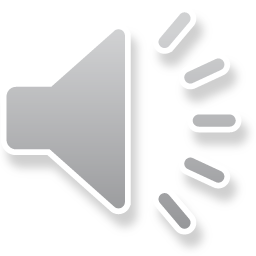 Ricorderete che abbiamo detto che il DBMS non si cura di ordinare in nessun modo i record delle varie tabelle, che quindi sono memorizzati nel loro ordine di inserimento. 
Tutte le operazioni di ordinamento nelle varie Query sono garantite dalla eventuale clausola ‘order by’ (a carico dell’utente che scrive le select).
In questo modo il DBMS ha la sicurezza che le varie tabelle degli indici sono sempre corrette (si basano su posizioni di record che non cambiano).
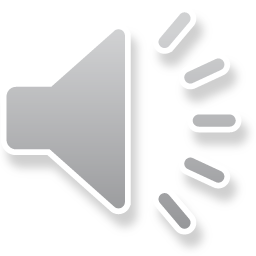